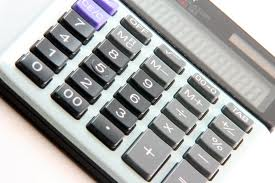 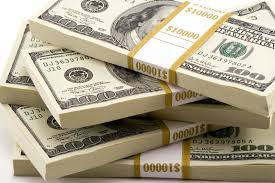 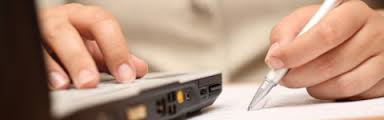 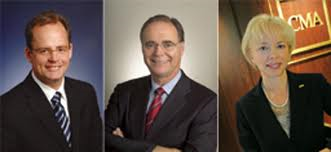 Accounting Assignment:
Professional Designation
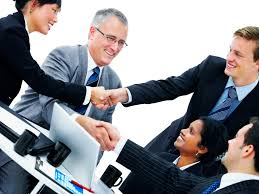 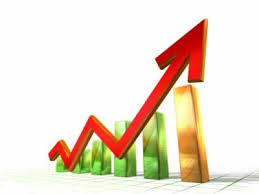 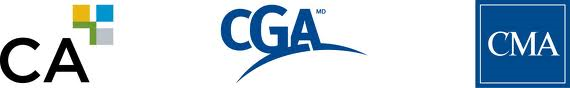 Chartered Accountant (CA)
A Chartered Accountant (CA) qualifies a person to audit financial statements and business practices as well as offer advisory services to clientèle.

Education:

The first step is to obtain a Bachelor’s degree in any discipline.

Students are also required to complete a professional program determined by their provincial institute. 

Prospective CAs must also find employment at a training office, such as a chartered accountancy firm that has been approved by the appropriate provincial institute.

Finally, candidates must pass the Uniform Evaluation (UFE). The 3-day exam is written once a year by all CA candidates across Canada.
Chartered Accountant (CA)
Criteria:

CAs can have Bachelor degrees in arts, science, engineering and other disciplines. 

The training period is for 3 years but may vary depending on the Province.

A  student professional program or the equivalent must be completed. 
These programs offer graduate-level courses to ensure all candidates acquire the competencies required as a CA.

Students can apply directly to the CA Training Offices for jobs or meet with their recruitment agencies at the university campus.
Chartered Accountant (CA)
Salary range



Salaries for CAs depend on experience, employer, industry, and geographic location.

 For university graduates entering the profession as trainees, salaries can range between $35,000 and $50,000 a year. 

Newly qualified CAs may earn from $50,000 to $80,000 a year. 

CAs with 3 to 5 years of experience can earn $100,000 or more a year.

 Partners in chartered accountancy firms can earn well over $200,000 a year.
LOW
HIGH
Certified Management Accountant (CMA)
A Certified Management Accountant (CMA) demonstrates a mix of expertise in financial accounting and strategic management. 

Education:

The first step is to obtain a Bachelor’s degree in any discipline.

 After obtaining a degree and completing the required coursework, all applicants are required to write the national entrance exam.

Candidates who successfully complete the exam must complete the Strategic Leadership Program, which is provided through the provincial affiliates of CMA Canada. 

Graduates of the Strategic Leadership Program are certified as CMA professionals.
Certified Management Accountant (CMA)
Criteria:

CMAs usually degrees in accounting, business, commerce, or a related subject.

In the national exam, candidates are tested on their accounting and management knowledge, as well as the ability to apply their knowledge. 

 Strategic Leadership Program is part-time 2 years course.
 It focuses on developing candidates’ strategic management and leadership skills.
Students are also required to hold down a full-time job in management accounting during this period.
Certified Management Accountant (CMA)
Salary range



In general, salaries can range from around $35,000 to more than $150,000 a year.

 Recent university graduates are generally employed as junior financial analysts or staff accountants while they work toward their CMA designations. These positions generally pay in the vicinity of $35,000 to $60,000 a year.

Experienced CMAs may become senior financial analysts or finance managers. In these positions, they can earn upwards of $75,000 a year. 

Directors of departments often make more than $100,000 a year. 

Earnings for CMAs who start their own business depend on the success of their business. Those with a strong client base and a solid reputation often earn $65,000 to $150,000 a year or more.
LOW
HIGH
Certified General Accountant (CGA)
A Certified General Accountant (CGA) is an accounting professional with expertise in finance, taxation, business strategy, auditing, management, and business leadership.

Education:

Candidates must fulfil three requirements in order to earn the CGA designation: 

They must earn a Bachelor’s degree in any discipline.

 Complete a program of professional studies (which involves passing a number of courses and exams).

Obtain practical experience in the field of accounting.

Although a bachelor’s degree is required to earn the CGA designation, it is not a prerequisite for admission into the CGA program of professional studies
Certified General Accountant (CGA)
Criteria:

Even though it is not necessary, students who earn a Bachelor’s degree before starting the program may qualify for advanced standing.

In the national exam, candidates are tested on their accounting, management knowledge and an ability to apply their knowledge. 

The CGA program is part-time and usually takes 2 to 7 years to complete, depending on a student’s level of education upon entry. 

The work experience component can be completed while students are enrolled in the CGA program. Students may choose to work in public practice, in the business sector, for the government, etc.
Certified General Accountant (CGA)
Salary range



Overall, salaries for CGAs range from about $40,000 to well over $100,000 a year.

Students who are in the CGA program and working as accountants may start at less than $40,000 a year. However, salary levels jump significantly once the CGA program has been completed.

CGAs in senior positions may earn more than $100,000 a year.

The highest salaries are typically earned by partners, presidents, chief executive officers, and chief financial officers.
LOW
HIGH
Universities or Colleges
Universities or Colleges that fulfill the requirement are:
Brock University

McGill University

Lambton College

Richard Ivey School of Business,
 Western University
Wilfrid Laurier University

Concordia University

University of Waterloo

Schulich School of Business, York University

Queen's University
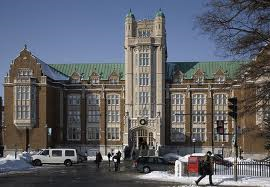 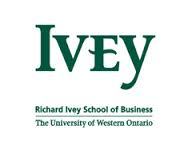 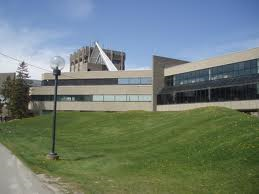 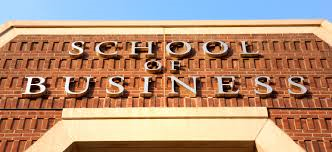 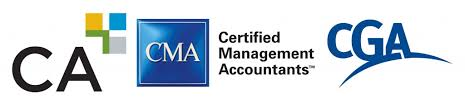 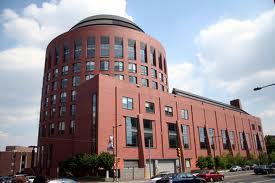 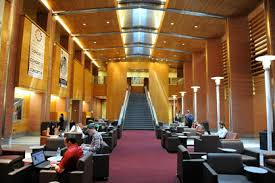 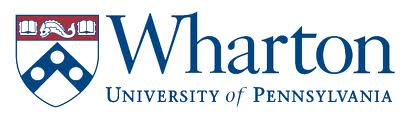 Wharton School of Business:
University of Pennsylvania
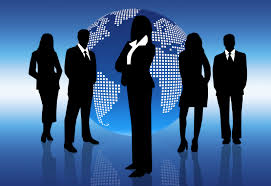 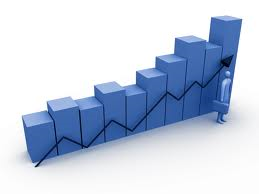 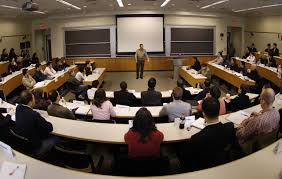 Requirements
The minimum requirements to apply to Wharton include:

Common Application which could be found on the website.

Penn Writing Supplement.

SAT and two SAT Subject Tests OR ACT Plus Writing.

Candidates to The Wharton School are strongly encouraged to take the Mathematics Subject Test, Level 2.

All official secondary school transcripts.

Two Academic Teacher Evaluations.

School Report and Counselor Letter.
Facts and Information
The average GPA in Wharton is 3.6 (out of 4.0). 

In order to enter Wharton, you need a high GPA and SAT score.

Co-op is an option at Wharton.

Length of Bachelor of Science and Commerce: 4 years

Recommended courses in Grade 12 to take:
English
Algebra & Geometry
Calculus
Economics

Courses at Wharton:
ACCT201001 FIN ACCT I 
ACCT101001 PRINCIPLES OF ACCT
ACCT613001 FIN AND MNGL ACCT
Accounting
Business & Management 
Law / World Issues
Computers / Information Technology


WH 191301 PRESENTATION SKILLS
INTS612001 HINDI L&CP FALL TERM